Anwendertagung 2015
Herzlich Willkommen
zur Anwendertagung 2015



Thema:		xmap – Navigation – Order Management
		 

Referenten:	Edmund Strobl
X-map – Navigation / Order Management
Ansicht:  TOMTOM Webfleet
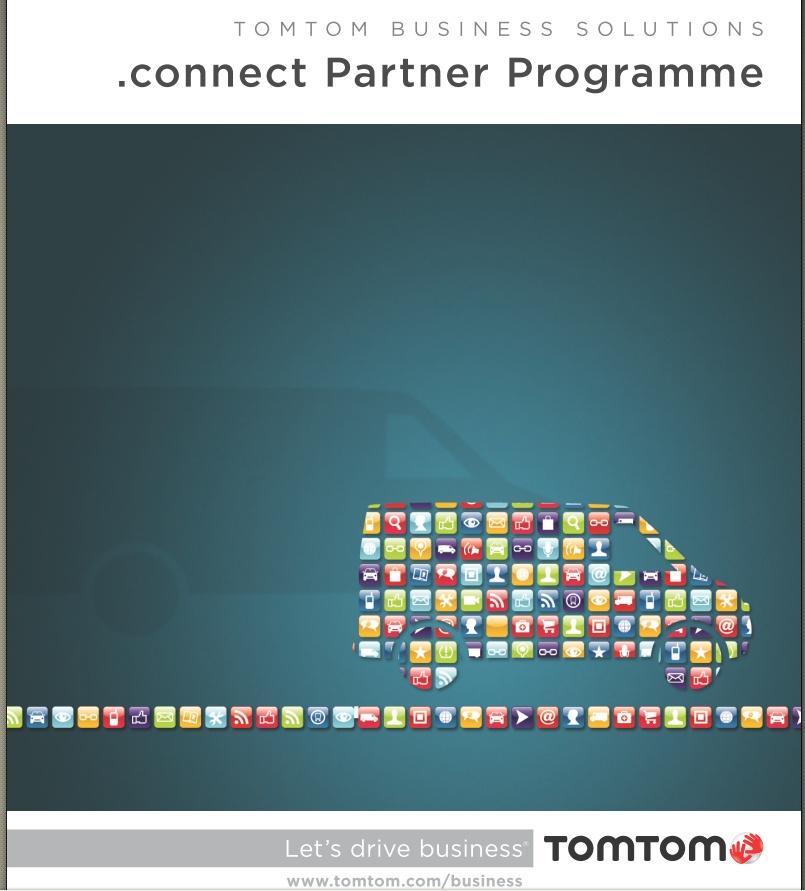 X-map – Navigation – Order Management
Beschreibung:
Tracking: wo sind meine Fahrzeuge – Verbindung zu x-track

 Order Management – Zustellinfos

Bidirektive Kommunikation Büro/Fahrer

Logbuch

Genaue Kilometerstatistik

Zeitmanagement

-Einfache Installation
X-map – Navigation / Order Management
Zusammenfassung:
Anbindung  x-oil – x-map – x-track 

 Zeitnahe Rückmeldung an Disponent,Fahrer,Kunde
Anwendertagung 2015
Vielen Dank für Ihre Aufmerksamkeit